الآن
فيما سبق
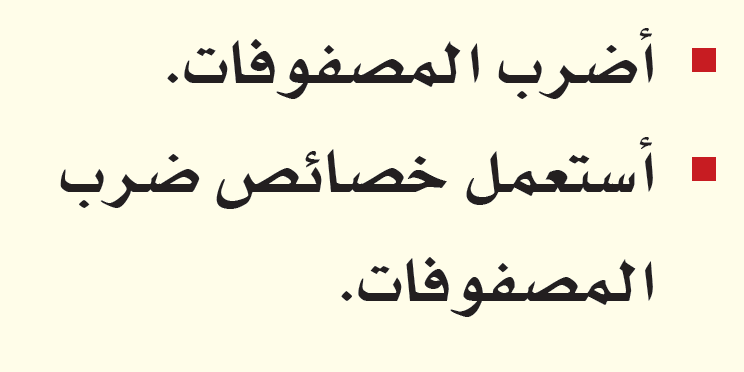 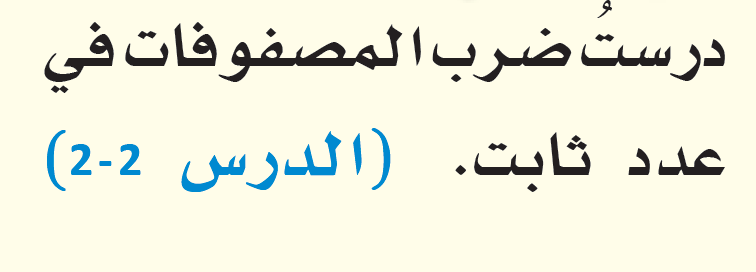 لمــــــــــــــــــــــــــــــــاذا
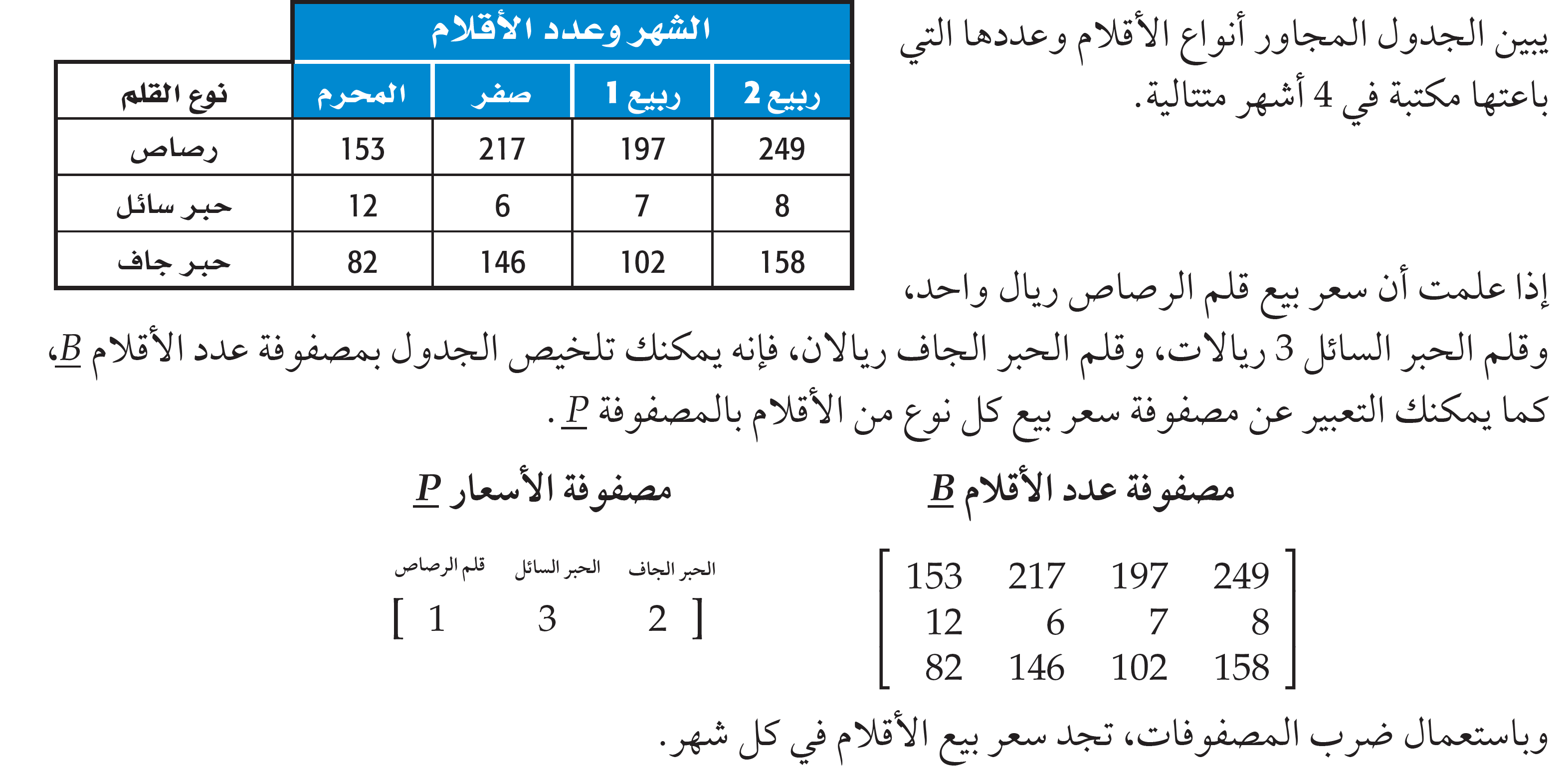 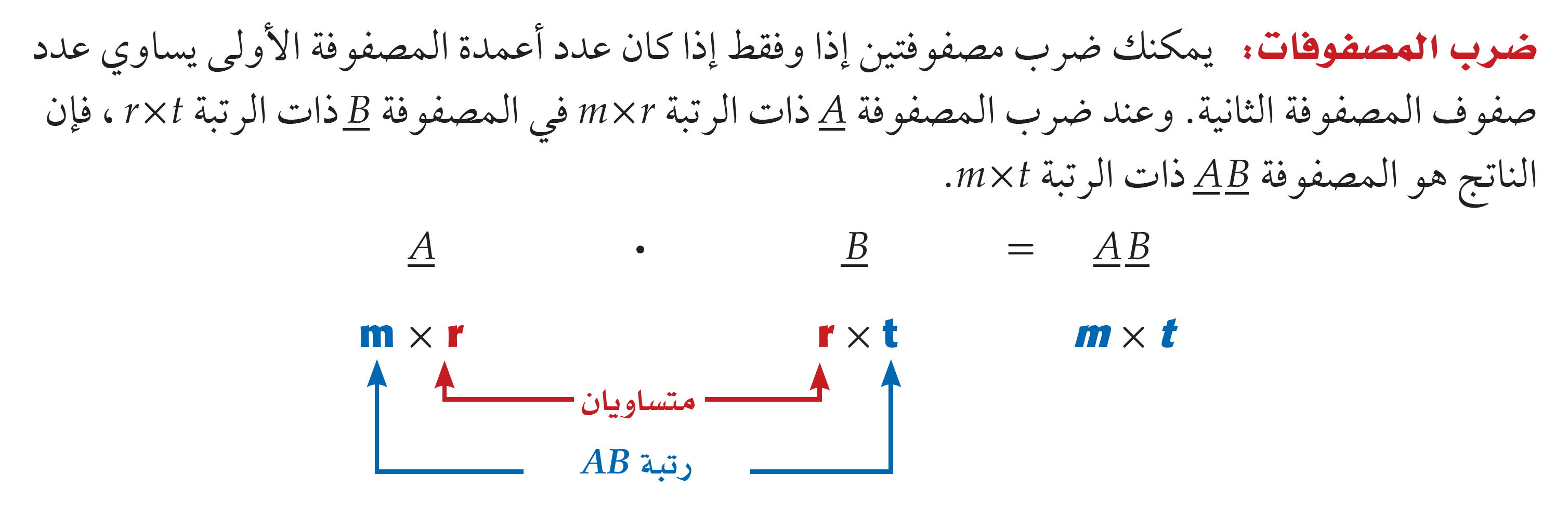 تحقق من فهمك
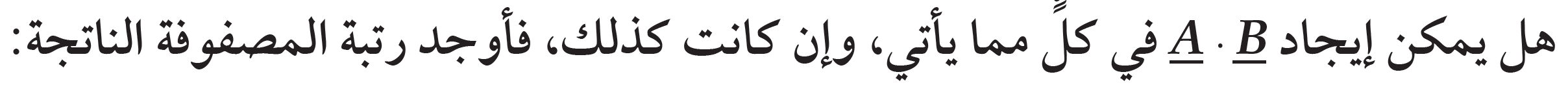 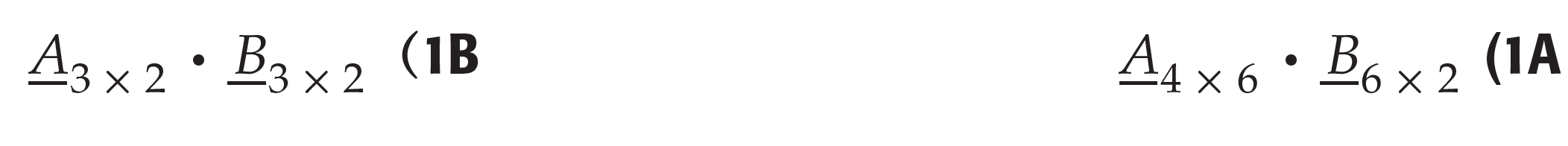 تدرب
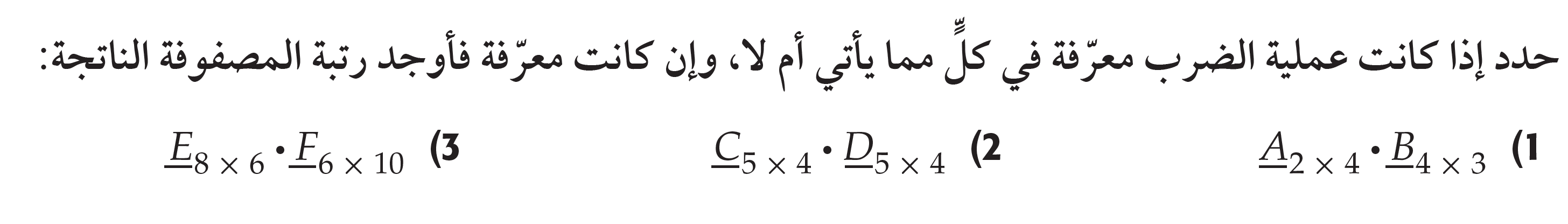 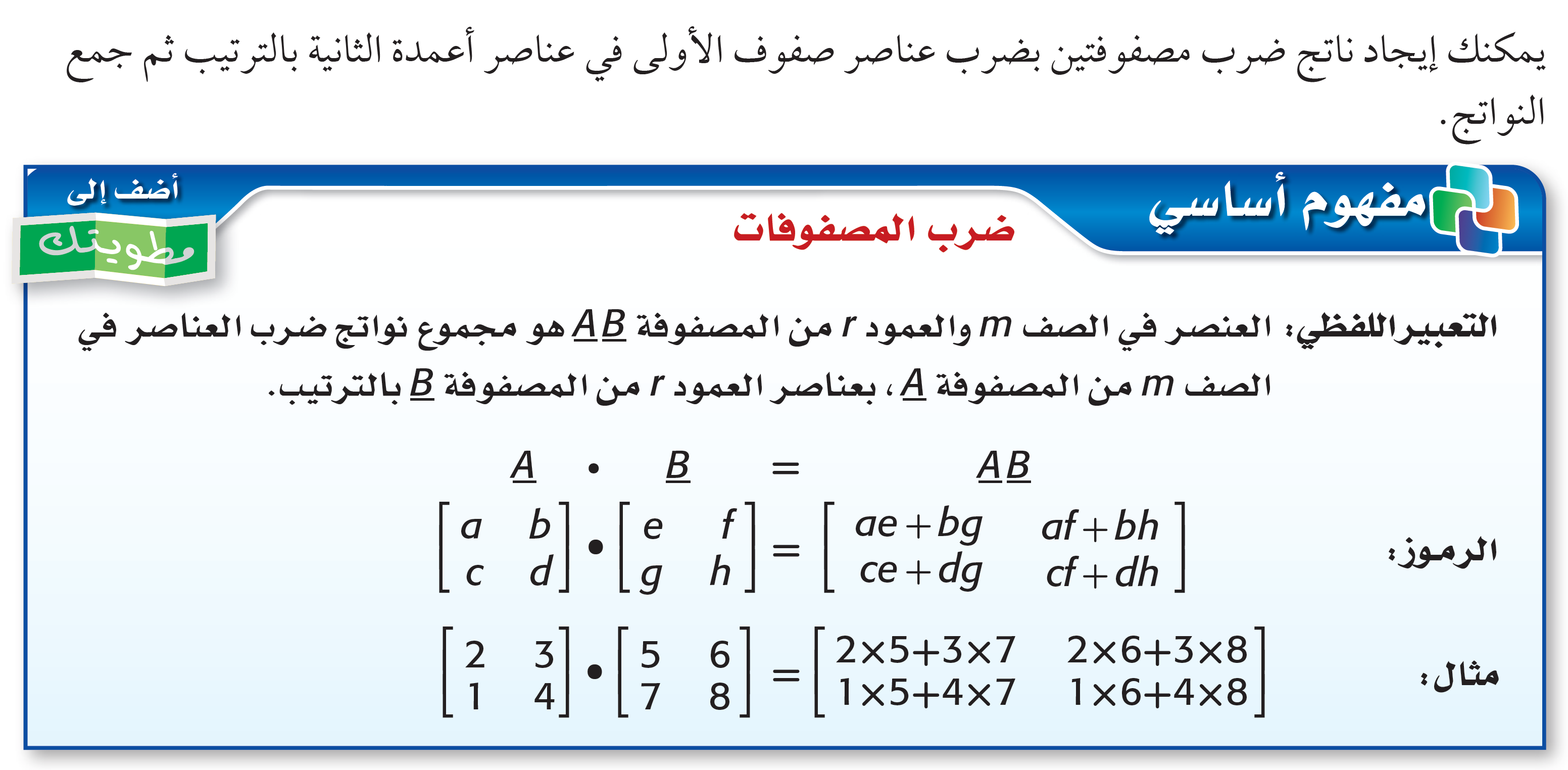 تحقق من فهمك
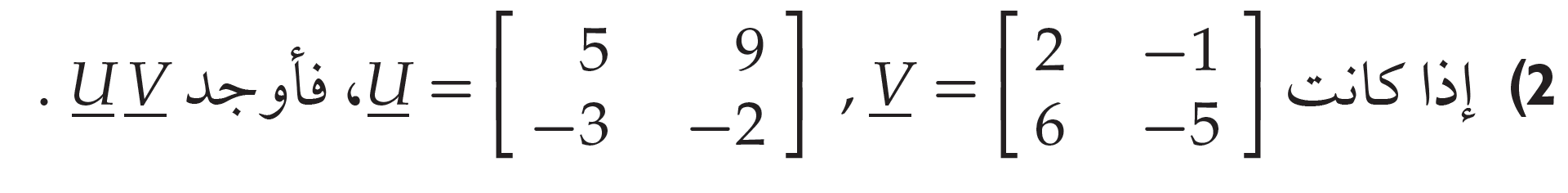 تدرب
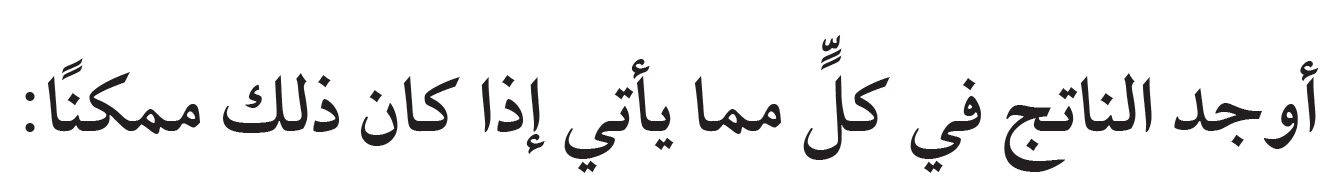 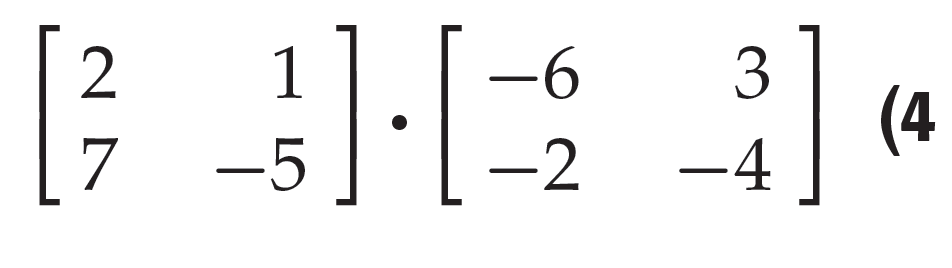 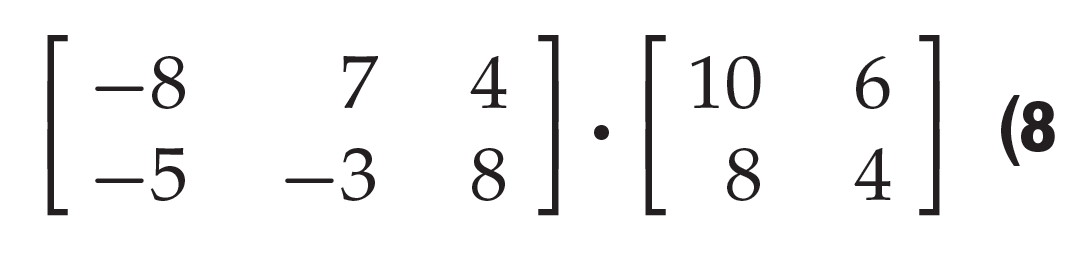 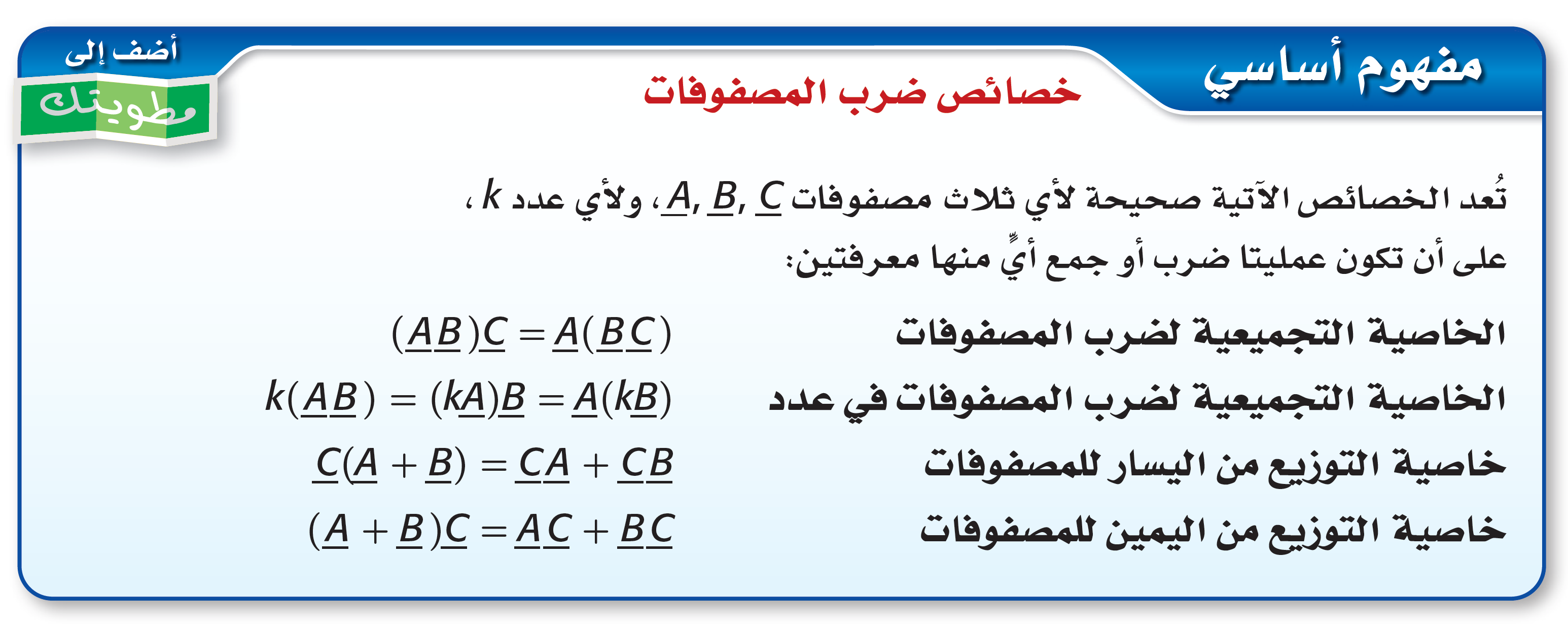 تحقق من فهمك
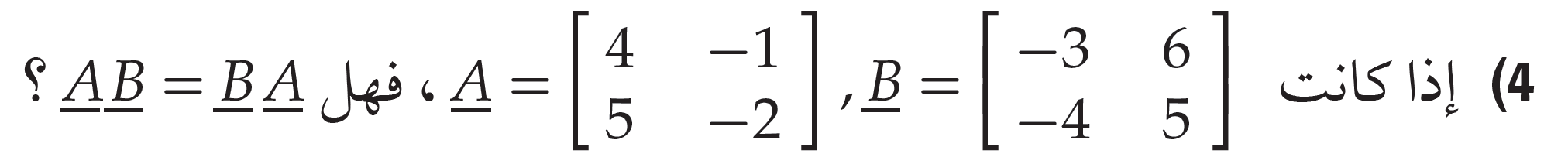 تحقق من فهمك
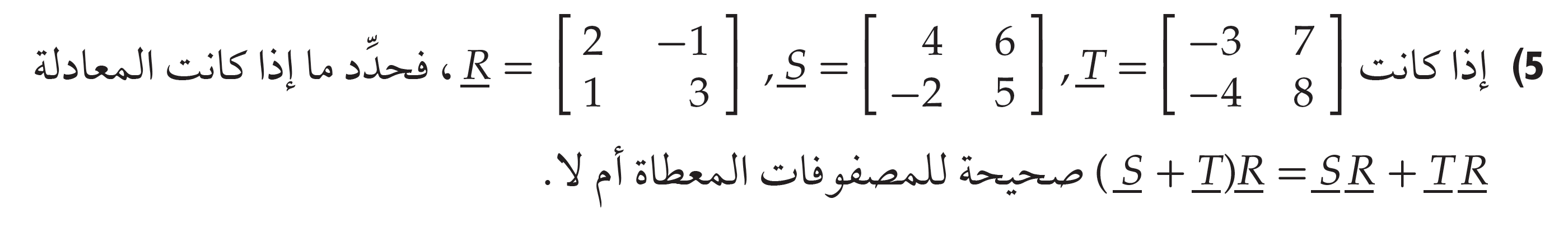 تدرب
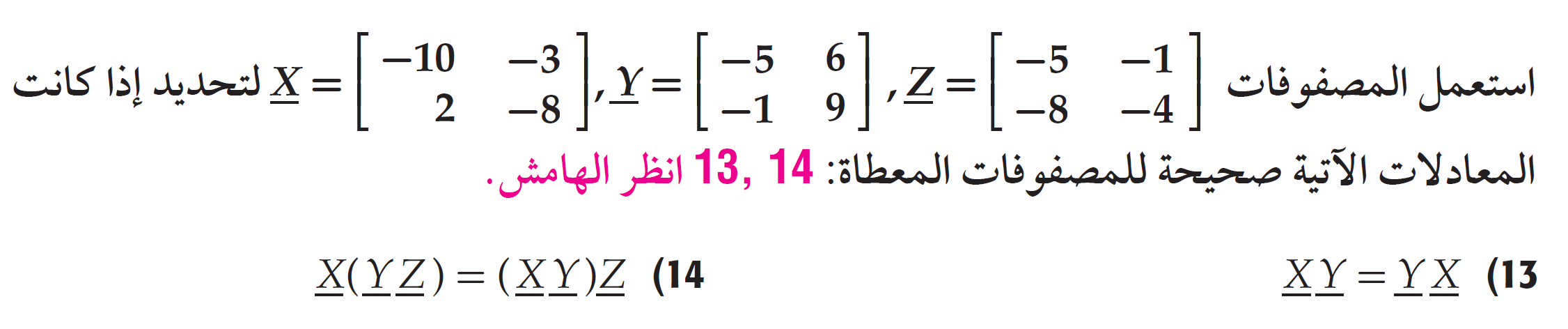 تحصيلي
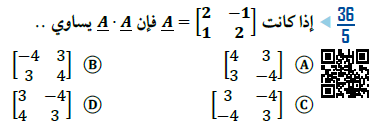